DC Motors
Types:
		Continuous Rotation
		Servo (Remote Control)
		Stepper (Bipolar, Unipolar, Universal)
	Ratings:  Volts, Amps, RMP, Stall Current, Torque
	Torque:	 1 ft lb = 192 oz in
			 1 oz in = 72 gm cm
			 1 Nm =  10,200 gm cm
			 1 ft lb = 1.356 Nm = 13,825 gm cm
1
DC Motors (Continuous)
1.5 VDC to 24 & 48 VDC
	3000 - 8000 RPM
	  <50% rated voltage (no rotation)
	  >130% rated voltage (over heating)

	Speed Control - Pulse Width Modulation
	Direction Control - Reverse Polarity
2
DC Motors (Servo)
Remote Control via Pulse Width Modulation

	Partial Rotation (180° - 210°)

	PMW
		1.0 ms Pulse = Left Rotation
		1.5 ms Pulse = Neutral
		2.0 ms Pulse = Right Rotation
3
Servo Motors
https://en.wikipedia.org/wiki/Servomotor
https://en.wikipedia.org/wiki/Servo_%28radio_control%29 
http://pcbheaven.com/wikipages/How_RC_Servos_Works/
Arduino and 28BYJ-48 Stepper Motor and ULN2003 Driver Intro (Bret Stateham)
https://www.youtube.com/watch?v=B86nqDRskVU
http://www.instructables.com/id/Arduino-Library-for-28BYJ-48-Stepper-Motor-and-ULN/
4
DC Motors (Stepper)
Variable Reluctance (free rotation)
		n Phases = n Coils = 2n Poles

	Permanent Magnet (cog/detent resistance)
		Bipolar
		Unipolar  
		Universal
5
Variable Reluctance Steppers
n Coils = n Phases = 2n Poles
		One end of each coil connected to Common
		Common connected to Power Supply
		Each n phase lead grounded in turn
		  i.e. grounding the phase lead applies 			current to the circuit
6
Permanent Magnet Steppers
Leads	Type
	4 wire	Bipolar (no center-tap)
	5 wire	Unipolar common center-tap
	6 wire	Unipolar individual center-tap
	8 wire	Universal (Bipolar / Unipolar)
7
Universal Stepper Motor
4 Independent Coils (8 wires)
	Coils wired in parallel = Unipolar
	Coils wired in series = Bipolar
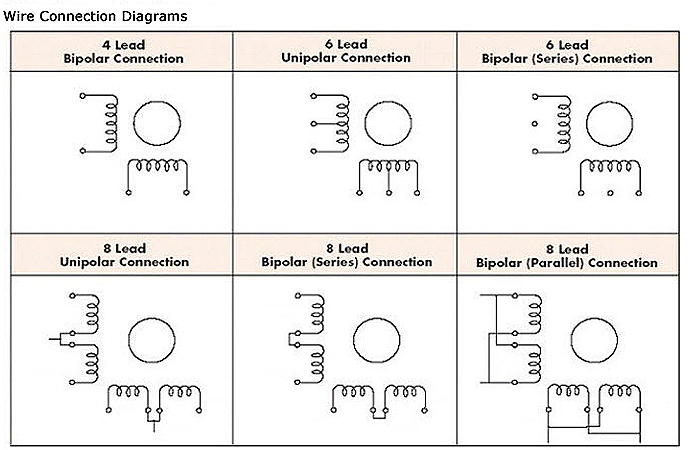 8
Bipolar Stepper Motor
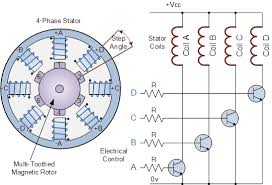 Two phase (4 wires)
	Not center-tapped
	Each coil individually energized
	Reverses polarity (hence the term “bipolar”)
	More complex control circuits
		Requires H-Bridge for every coil
	More torque per unit size
9
Bipolar Stepper Motor
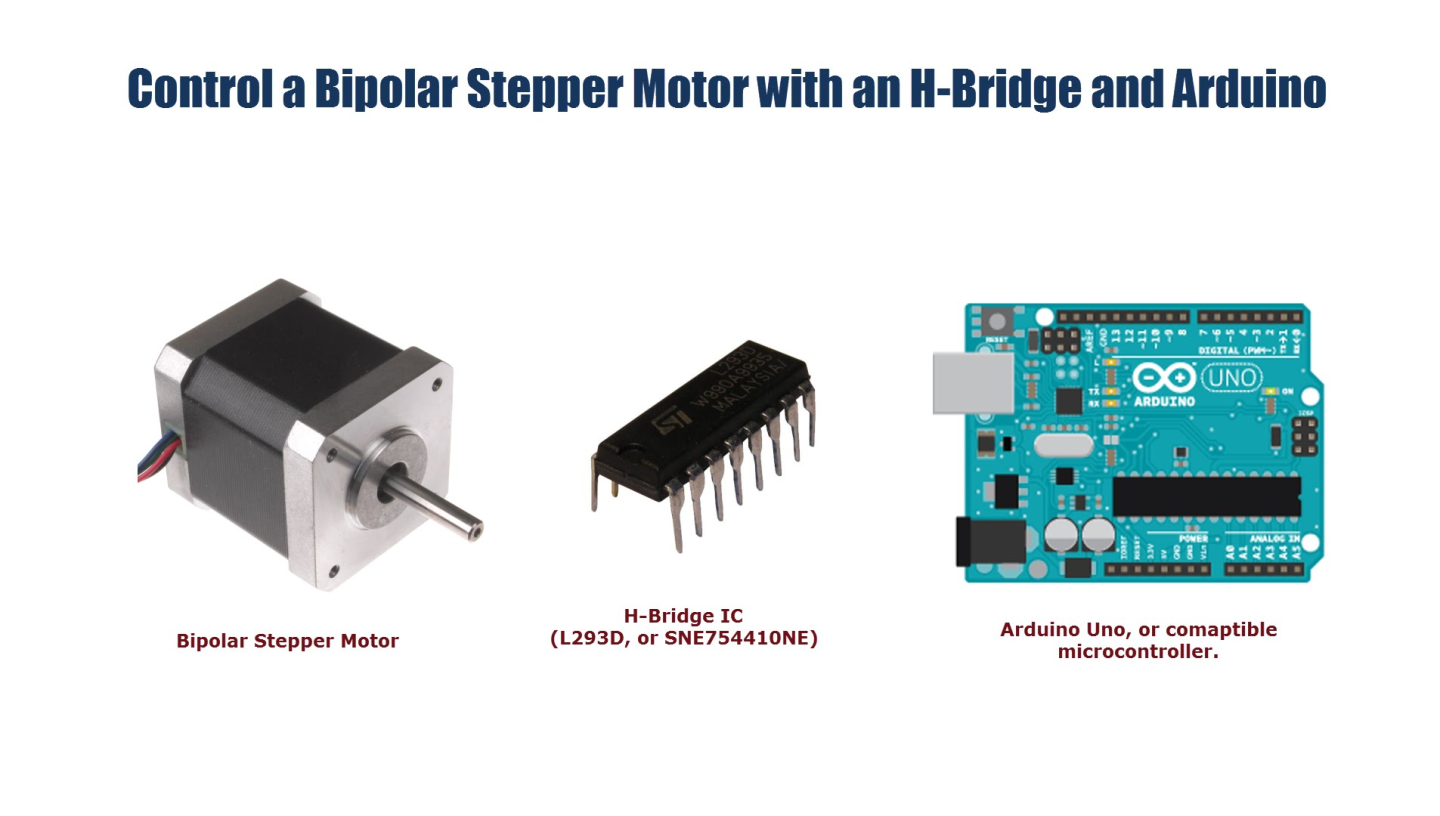 10
Unipolar Stepper Motor
Center-Tapped
		Internal Common (5 wire)
		Separate Commons (6 wire)
	Connect Center-Tap(s) to +VDC Power supply
	Ground Phase Leads via Control Pulses in turn
		Full Stepping
		Half Stepping
		Power Stepping
			Requires 2 power
			Provides 1.44 torque
11
Unipolar Stepper Motor
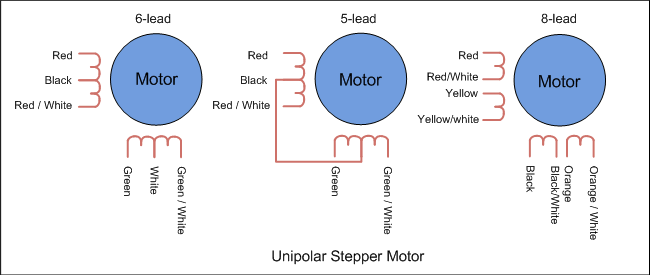 12